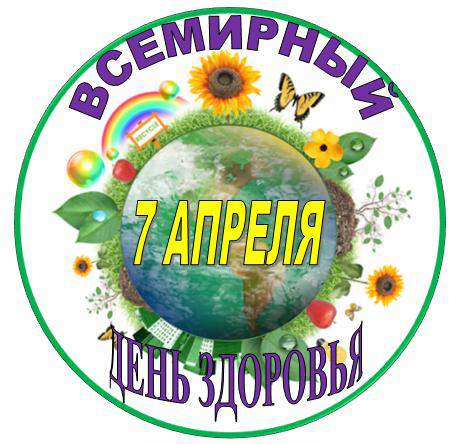 2018 г
Здоровье – это самое ценное, что у нас есть. И с этим ничто не может сравниться: ни богатство, ни положение в обществе, ни слава.
	Это настоящая драгоценность, подаренная нам природой. Человек обязан беречь свое здоровье смолоду, ведь именно здоровый человек формирует сильную нацию.
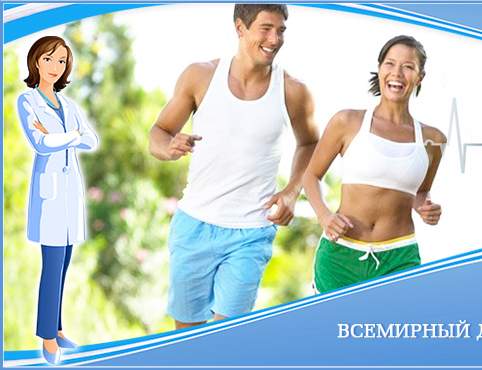 В далеком 1948 году была основана Всемирная организация здравоохранения. Это произошло 
7 апреля, поэтому именно в этот день, отмечается 
Всемирный день здоровья.
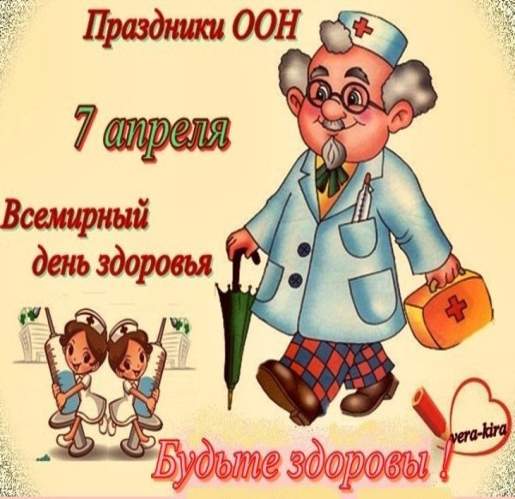 Составляющие                          здоровья
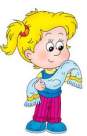 Режим дня
Двигательная активность
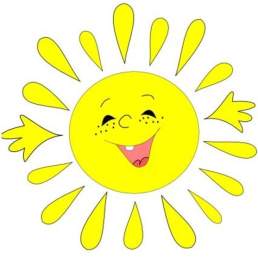 Питание
Профилактика болезней
закаливание
Благоприятная психологическая обстановка в семье, школе
Отсутствие вредных привычек
Пословицы
1. Здоровье  - всему голова, всего дороже.
2. Здоровье, спорт, труд  - рядом идут.
3. Крепок  - телом, богат и делом.
4. Смолоду закалишься, на весь век сгодишься.
5. От лежанья да сиденья хвори прибавляются.
6. Кто спортом занимается, тот силы набирается.
7. Кто любит спорт, тот здоров и бодр.
В этом спорте игроки, все ловки и высоки.Любят в мяч они играть, и в кольцо его кидать.Мячик звонко бьет об пол,Значит, это ...
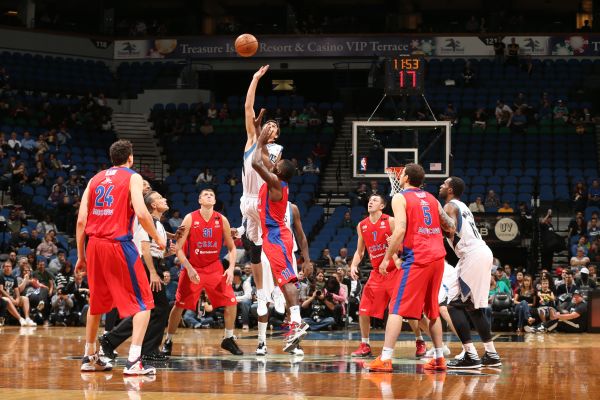 баскетбол
Соберем команду в школе, и найдем большое поле.Пробиваем угловой -  забиваем головой.И в воротах пятый гол! Очень любим мы ...
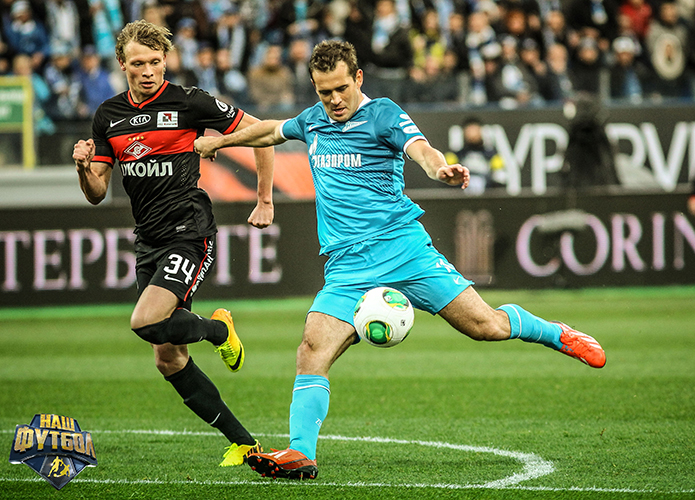 футбол
Здесь команда побеждает,  если мячик не роняет.
Он летит с подачи метко, не в ворота - через сетку.
И площадка, а не поле  у спортсменов в ...
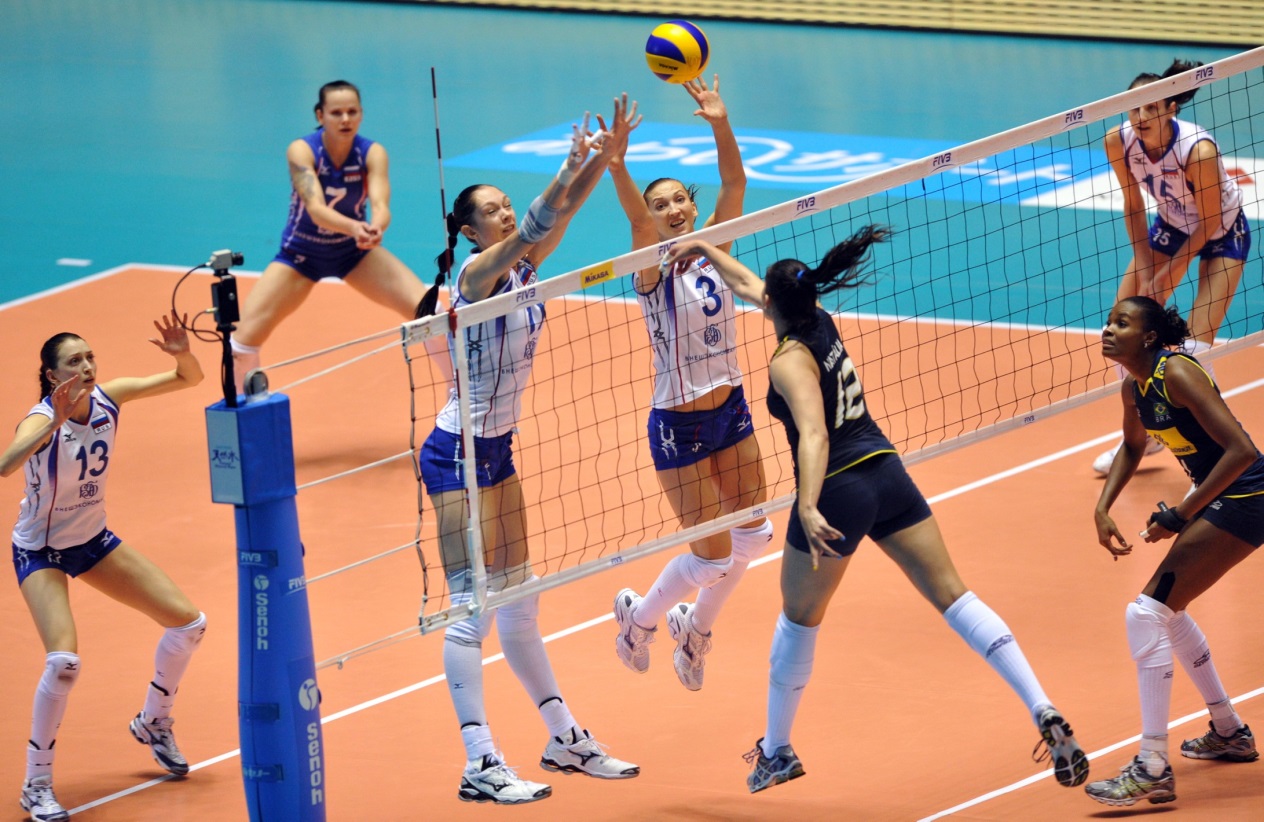 волейболе
Там в латах все на ледяной площадкеСражаются, сцепились в острой схватке.Болельщики кричат: «Сильнее бей!»Поверь, не драка это, а — ...
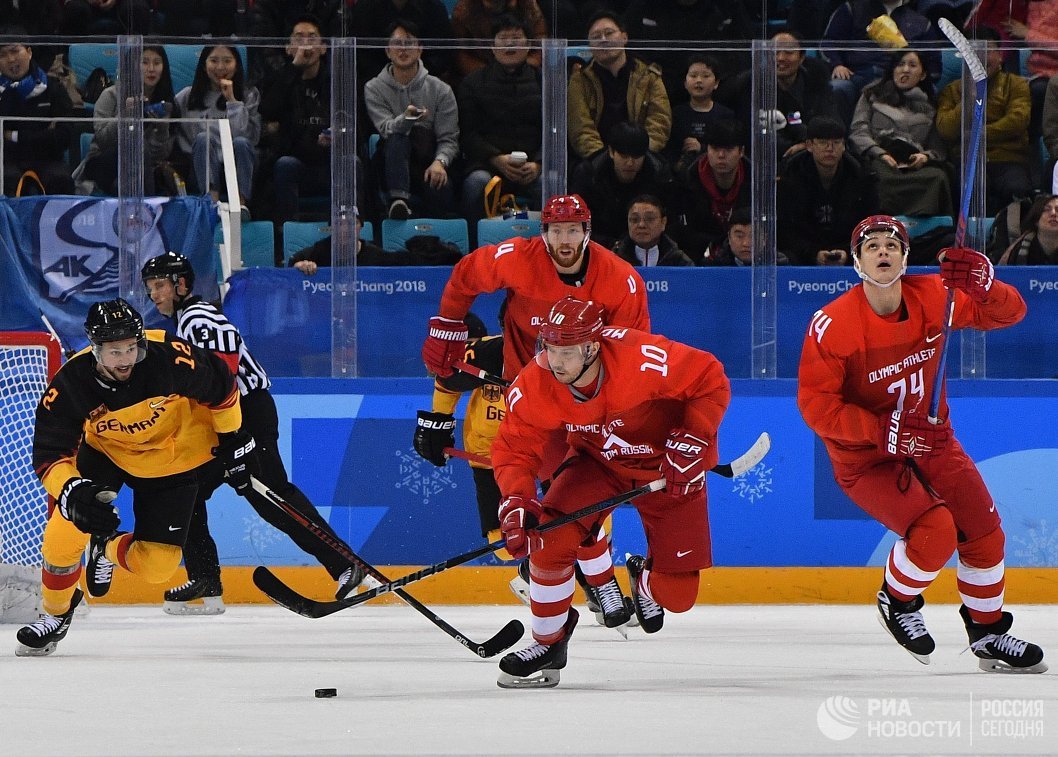 хоккей
Про этот спорт я много слышал,
Воздушный акробат на лыжах.
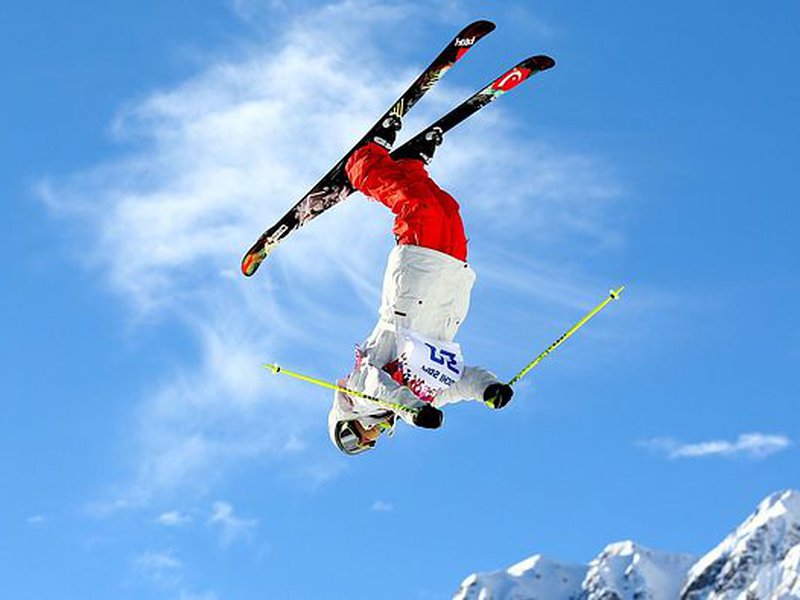 фристайл
21–02–2018. Фристайл. Олимпиада-2018, Пхёнчхан: призёры в мужском ски-кроссе. Справа — бронзовый призёр россиянин Сергей Ридзик
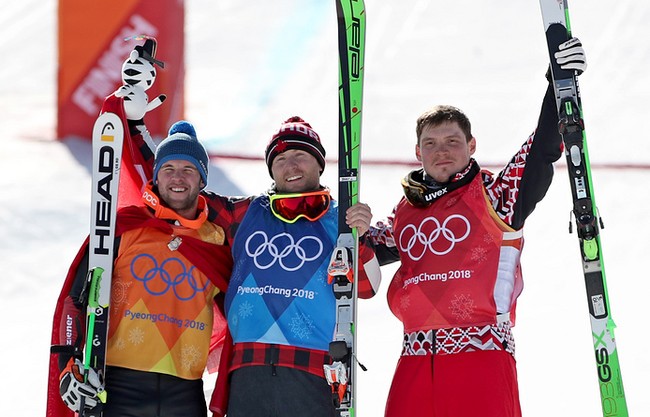 фристайл
Хоть к конькам свободный доступ,пробежаться в них непросто!Рассылаю всем респект,тем кто любит спорт...
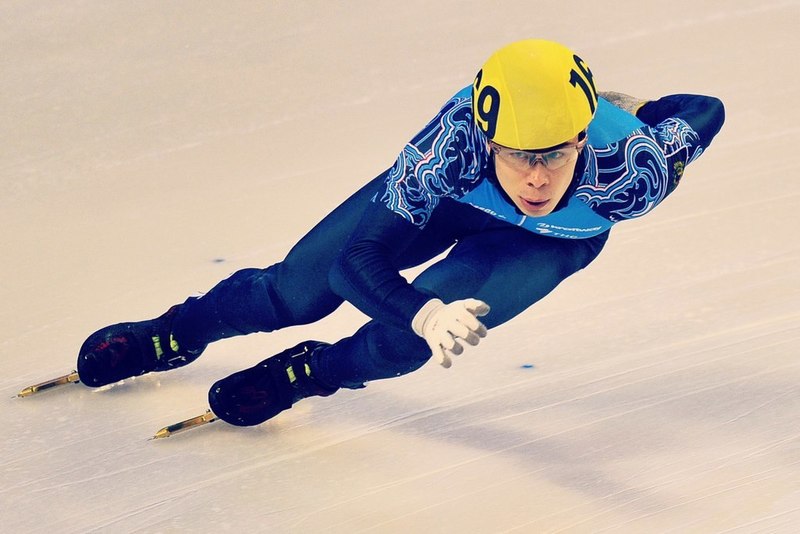 шорт-трек
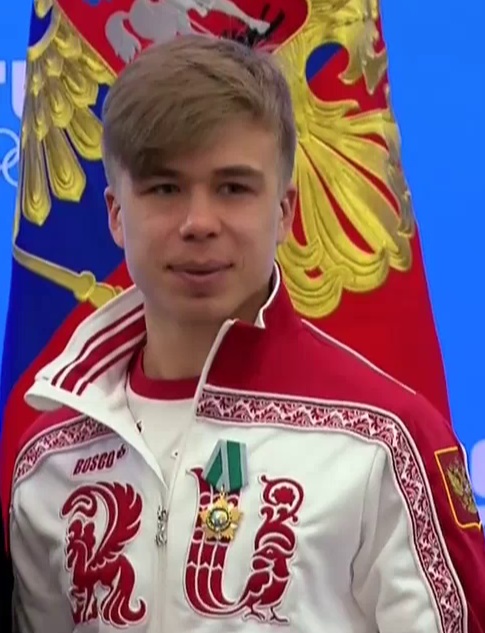 Семён Елистратов, завоевал бронзу в Пхёнчхан, на зимних олимпийских играх 2018г, в забеге на 1500м.
шорт-трек
Под музыку на льду прыжки,
Поддержки и вращенья.
Полозья у коньков блестят,
Костюмы – загляденье.
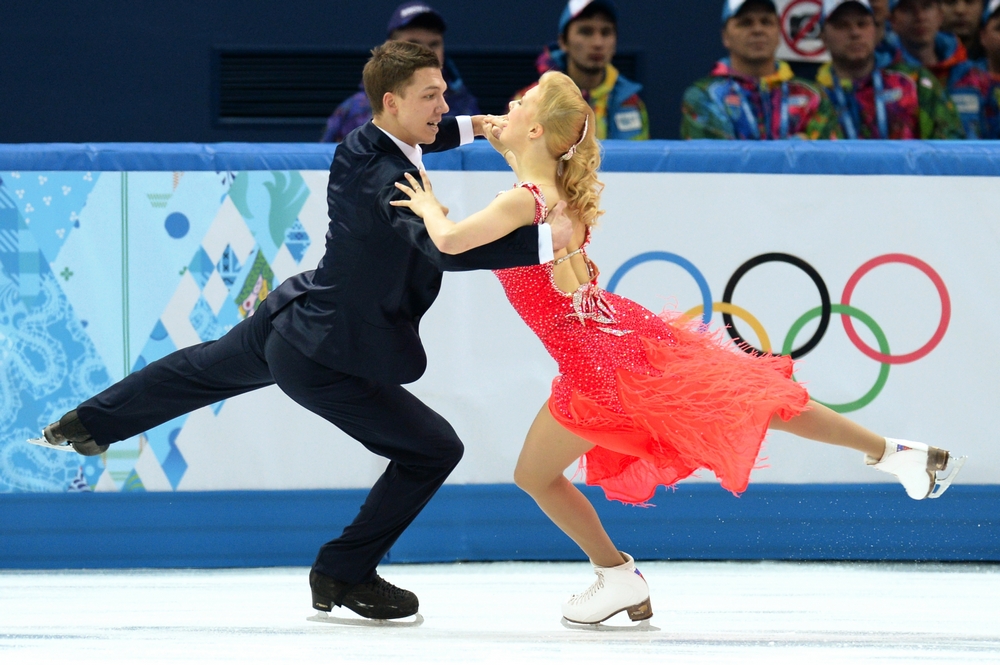 фигурное катание
Алина Загитова (справа) — олимпийская чемпионка Пхёнчхана-2018, 
Евгения Медведева — серебряный призер
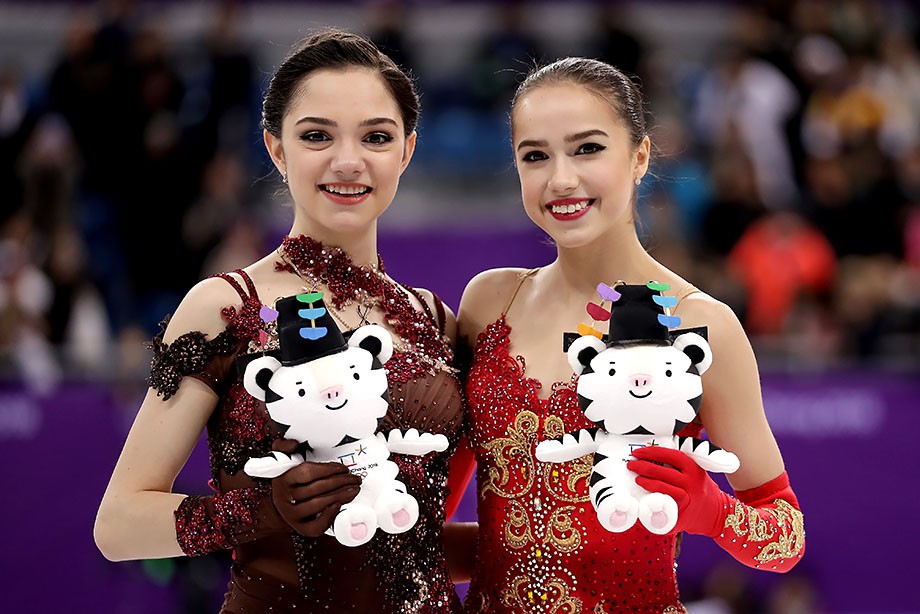 фигурное катание
Россия: чемпионы и призёры Олимпиады
Спасибо за внимание!